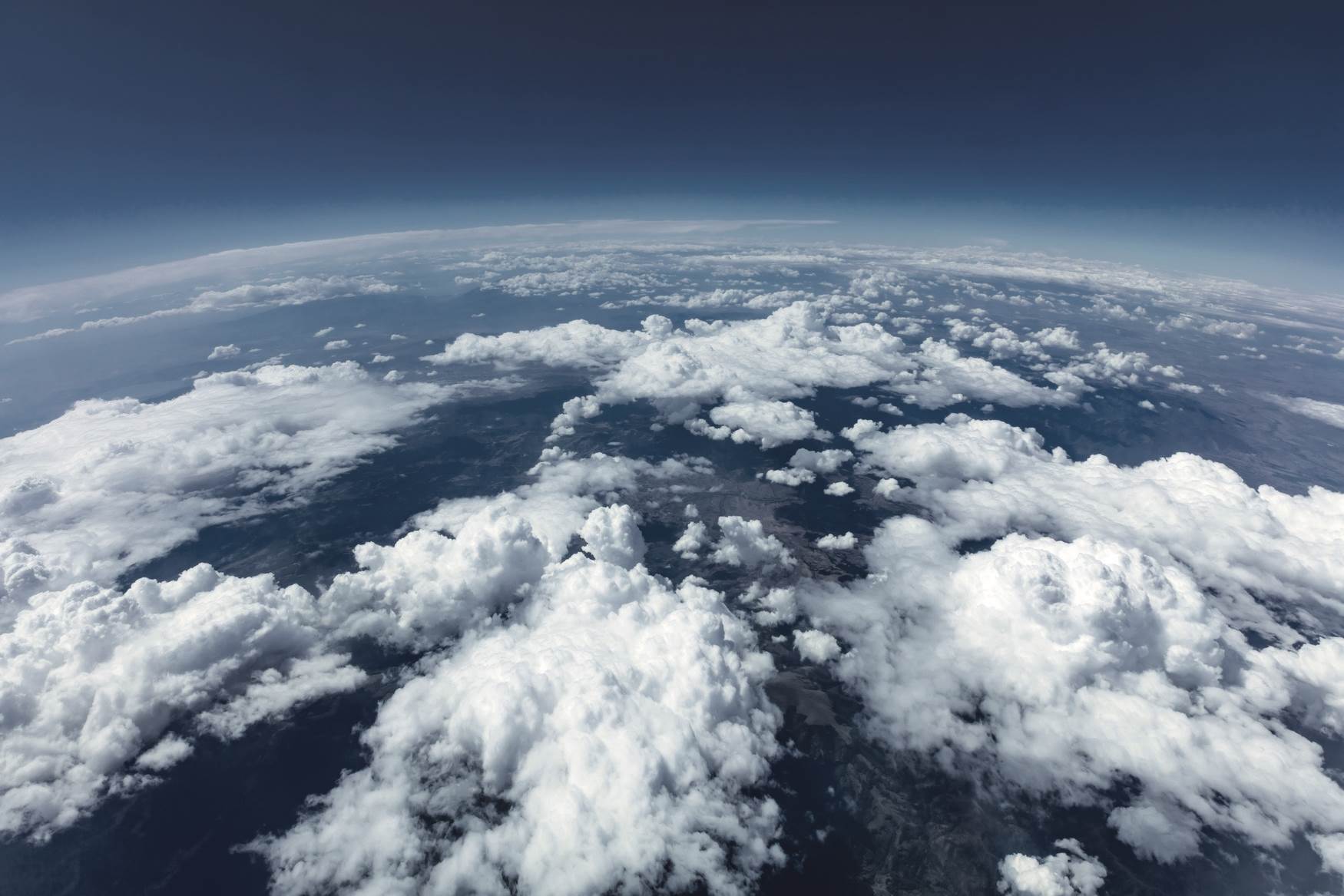 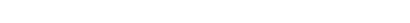 Vækstfonden – statens finansieringsfond
Sammen sætter vi ting i gang og mennesker i arbejde
/ Side 1
Hvem er vi?
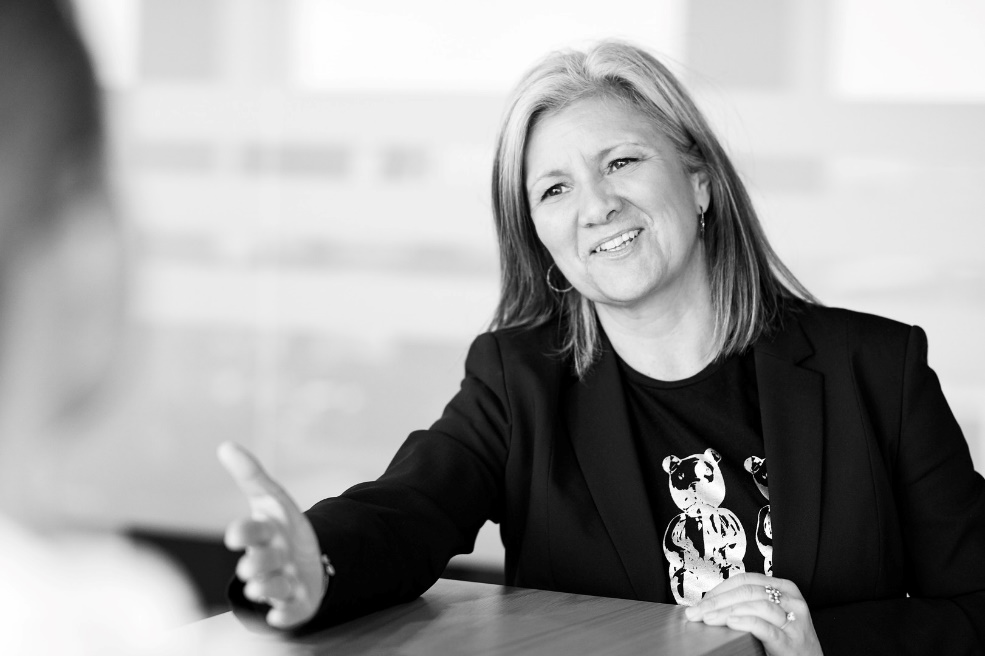 Anders Christian Andersen

Senior Director, VF Udlån

E-mail: aca@vf.dk
Mobil: +45 21 61 55 56
Trine Løve

Porteføljekundechef

E-mail: tdh@vf.dk
Mobil: 42700465
Vækstfondens formål
At udvælge og udvikle de virksomheder, Danmark ikke må gå glip af
/ Side 3
Sådan fungerer Vækstfonden
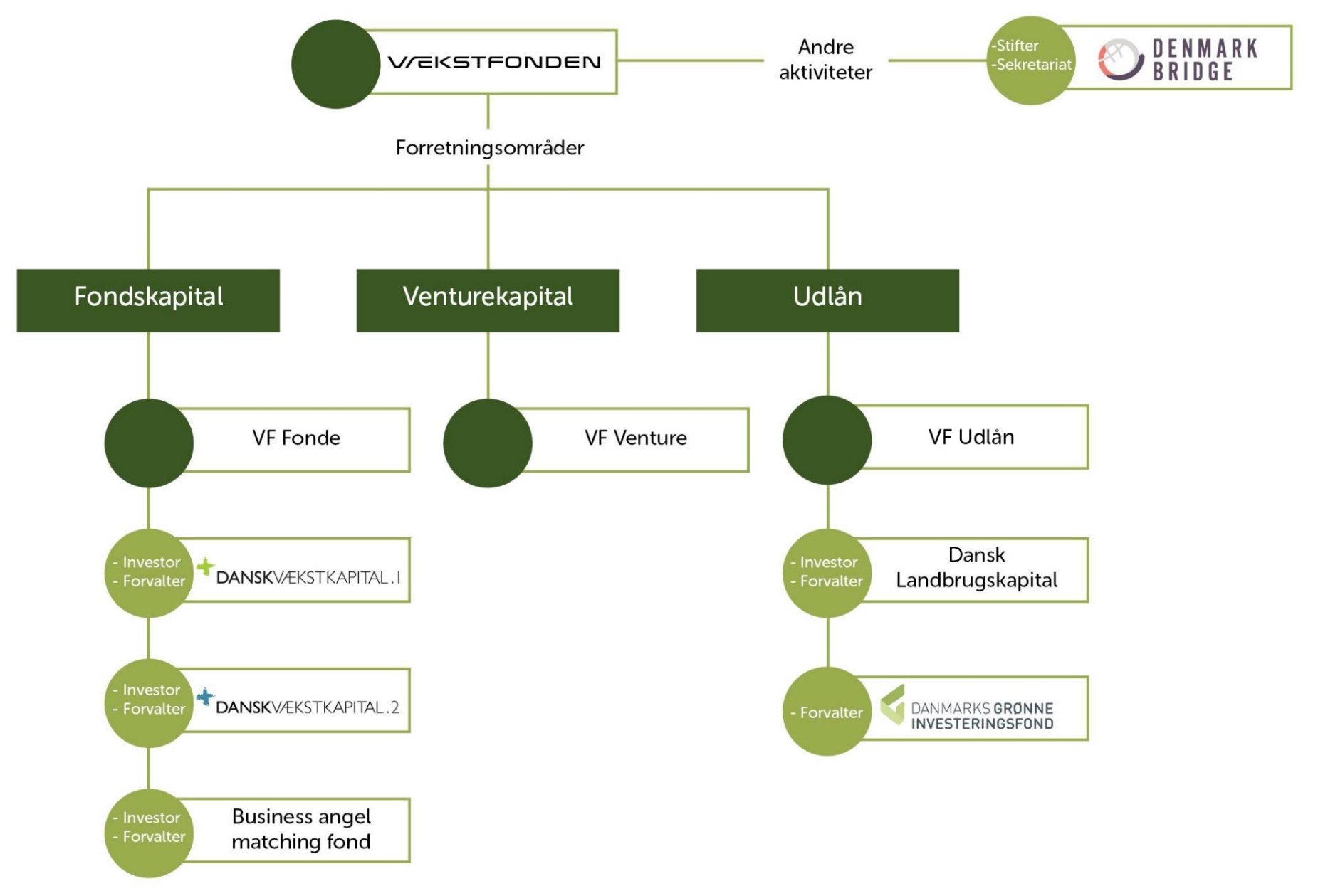 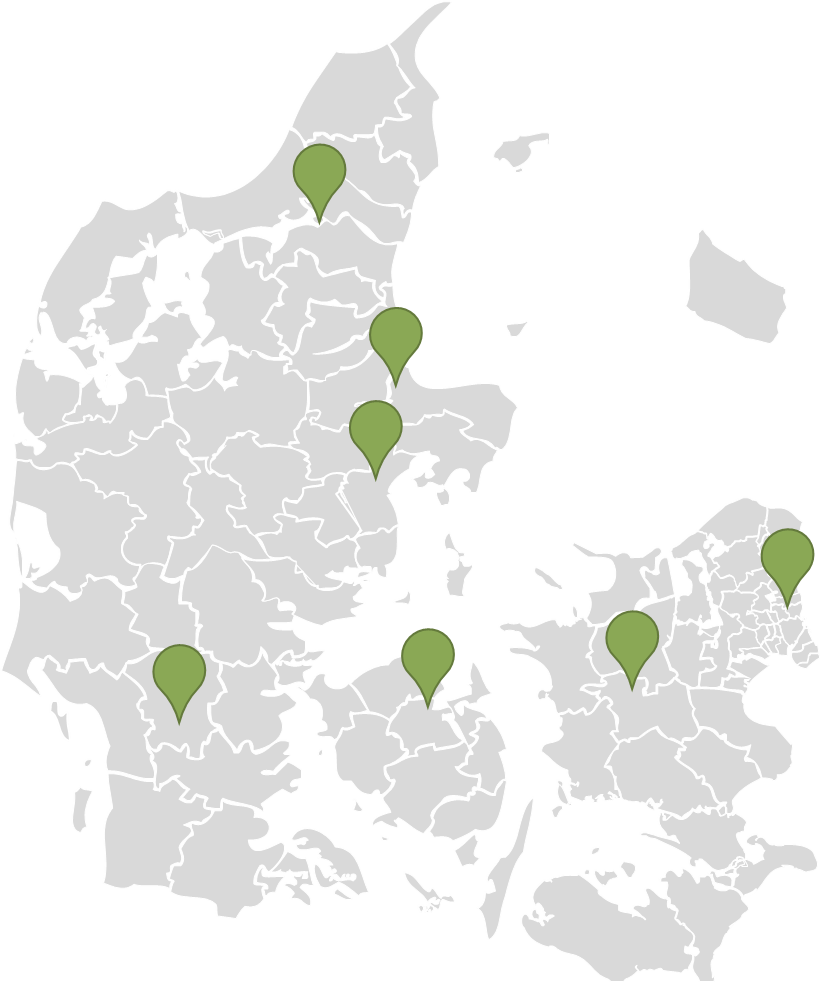 / Side 4
Aktiviteter og effekter af Vækstfondens medfinansiering siden 1992
+7.900 
virksomheder

Siden 1992 har vi 
medfinansieret mere 
end 7.900 danske 
små og mellemstore 
virksomheder. Heraf 
er 60 pct. aktive 
i dag.
107 mia. kr. i omsætning

De virksomheder, 
vi har finansieret 
siden 1992, havde i 
2018 tilsammen en 
omsætning på mere 
end 107 mia. kr.
Virksomheder

5.000

Siden 1992 har vi medfinansieret mere end 5.000 danske små og mellemstore virksomheder. Heraf er 3500 aktive i dag.
65.500 arbejdspladser

De virksomheder, vi har medfinansieret siden 1992, havde i 2018 tilsammen mere end 65.500 ansatte.
Kreative kroner
Vækstfonden har siden udgangen af 2018 ydet lån for DKK 264 mio fordelt på 90 virksomheder, indenfor kreative og kulturelle erhverv
23. september 2021
/ Side 6
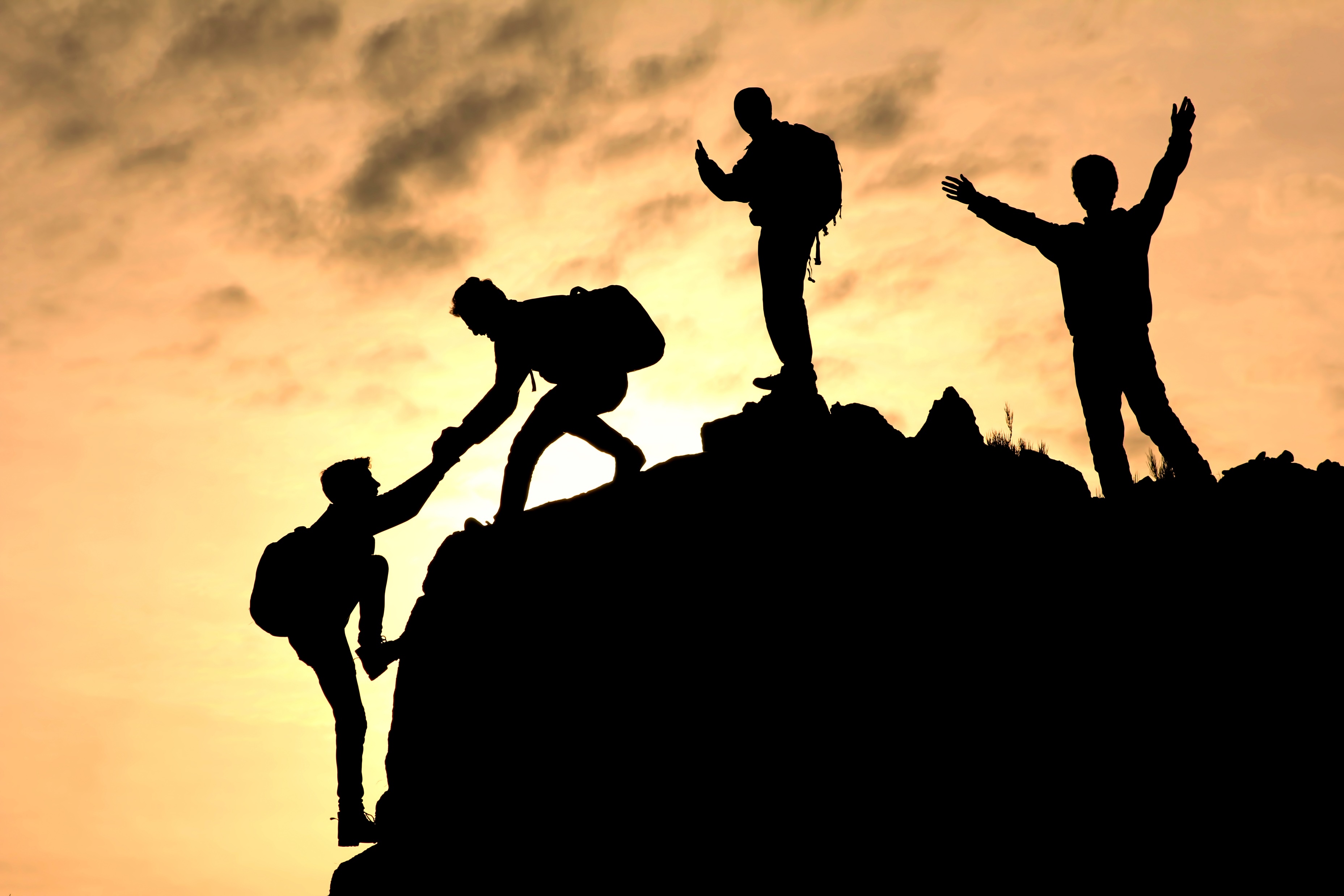 Vi er med hele vejen -med finansieringsløsninger, der passer til dig
.
GLOBAL SKALERING
VÆKST-VIRKSOMHED
STARTUP
/ Side 7
[Speaker Notes: Sådan hjælper vi 
Vækstlån 
Vækstkaution
Ansvarligt lån
Vækstgaranti
Kapital fra fonde, vi samarbejder med
Børsnoteringer
Business angel matching fond
Danmarks Grønne Investeringsfond… Altid i samarbejde med det private marked]
Vores finansiering afspejler virksomhedens behov
Ansvarligt lån
Minimum 2 mio. kr.
Vækstlån
Minimum 1 mio. kr.
Vækstlån til iværksættere
Minimum 1 mio. kr.
Vækstgaranti
Supplement til bank- eller leasinggaranti – min. 1 mio. kr.
Vækstkaution
Vækstfonden kautionerer for finansiering fra banken på op til 2 mio. kr.
Venturekapital fra VF Venture
Investering på mellem 5-25 mio. kr.
Vækstfondens produkter
Seed
Skalering
Pre-seed
Prototype
Expansion
Vækst
/ Side 8
BA matching
Lånefacilitet til Business Angels på mellem 250.000 kr. og 3,75 mio. kr.
Startlån
0,4 – 1 mio. kr.
Early Engagement
Konvertibelt lån 1 - 3 mio. kr.
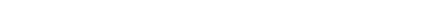 Hvad lægger vi vægt på?
Kompetent ledelse og bestyrelse
En realistisk forretningsplan
Et gennemarbejdet budgetgrundlag
CSR-politik
/ Side 9
[Speaker Notes: Er det relevant i forhold til målgruppen, så indsæt evt. digitalisering i forbindelse med ‘en realistisk forretningsplan’]
Vi vil gerne i dialog med jer
Vi finansierer virksomheder i drift

Vi er åbne for at se på og drøfte projektfinansiering

Vi mødes gerne for en afklaring af muligheder og løsninger
23. september 2021
/ Side 10